Vstupní soustředění 18.9.2013Úvodní informace
KOO FEL ZČU
Co nás dnes čeká?
Představení členů KOO FEL
Činnost KOO FEL
Novinky
Komunikace
Kdy se uvidíme
KOORDINÁTOŘI
Kompletní obměna členů KOO FEL
Momentálně 3 členové
Václav Mužík – 2. ročník NMgr.
vmuzik@students.zcu.cz
David Brych – 3. ročník Bc.
dave.brych@gmail.com
David Šlajch – 3. ročník Bc.
dslajch@gmail.com
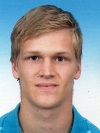 Činnost koo fel
Pomoc všem studentům FEL ZČU v Plzni
Organizace ročníkových pohovorů každou středu
Seznámení studentů 1. ročníku s prostředím areálu Bory
Spolupráce s vedením fakulty na základě odezvy studentů
Organizace Děkanského soudku
Turnaj v sálové kopané pro studenty a zaměstnance
Akce pořádaná děkanem FEL ve spolupráci s KOO
Hlavní cena velký sud piva!
Novinky
Informace od nového semestru nejen pro prváky na http://www.koo.fel.zcu.cz
Plně funkční email koo@fel.zcu.cz na všechny členy
FACEBOOK - http://www.facebook.com/KOOFELZCU
Děkanský soudek 2013
Nábor členů v novém semestru
Komunikace
Jakýkoliv dotaz nebo problém směřovat na KOO
E-mail koo@fel.zcu.cz
ICQ viz http://www.koo.fel.zcu.cz
Facebook – hromadné informace
Nástěnka KOO v přízemí objektu EU
Kdy se uvidíme?
1. ročníkový pohovor
Středa 25.9.2013, 13:55-15:35
EP110, v rozvrhu jako RP (účast povinná)
Téma: Všeobecné informace, portál, soc. a ubyt. stipendia, semestrální práce
DOTAZY?
DĚKUJEME ZA POZORNOST A PŘEJEME úspěšný start!